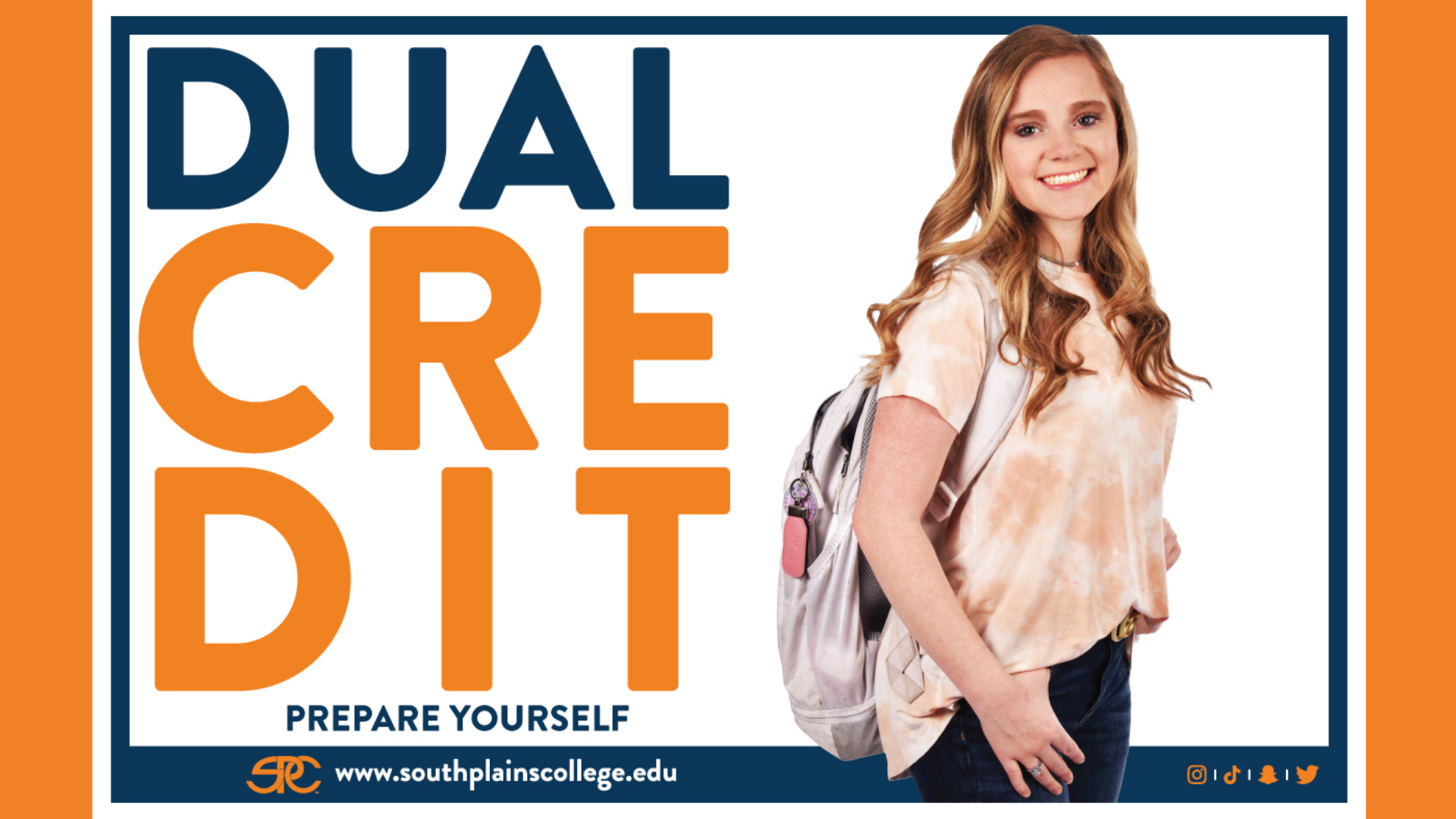 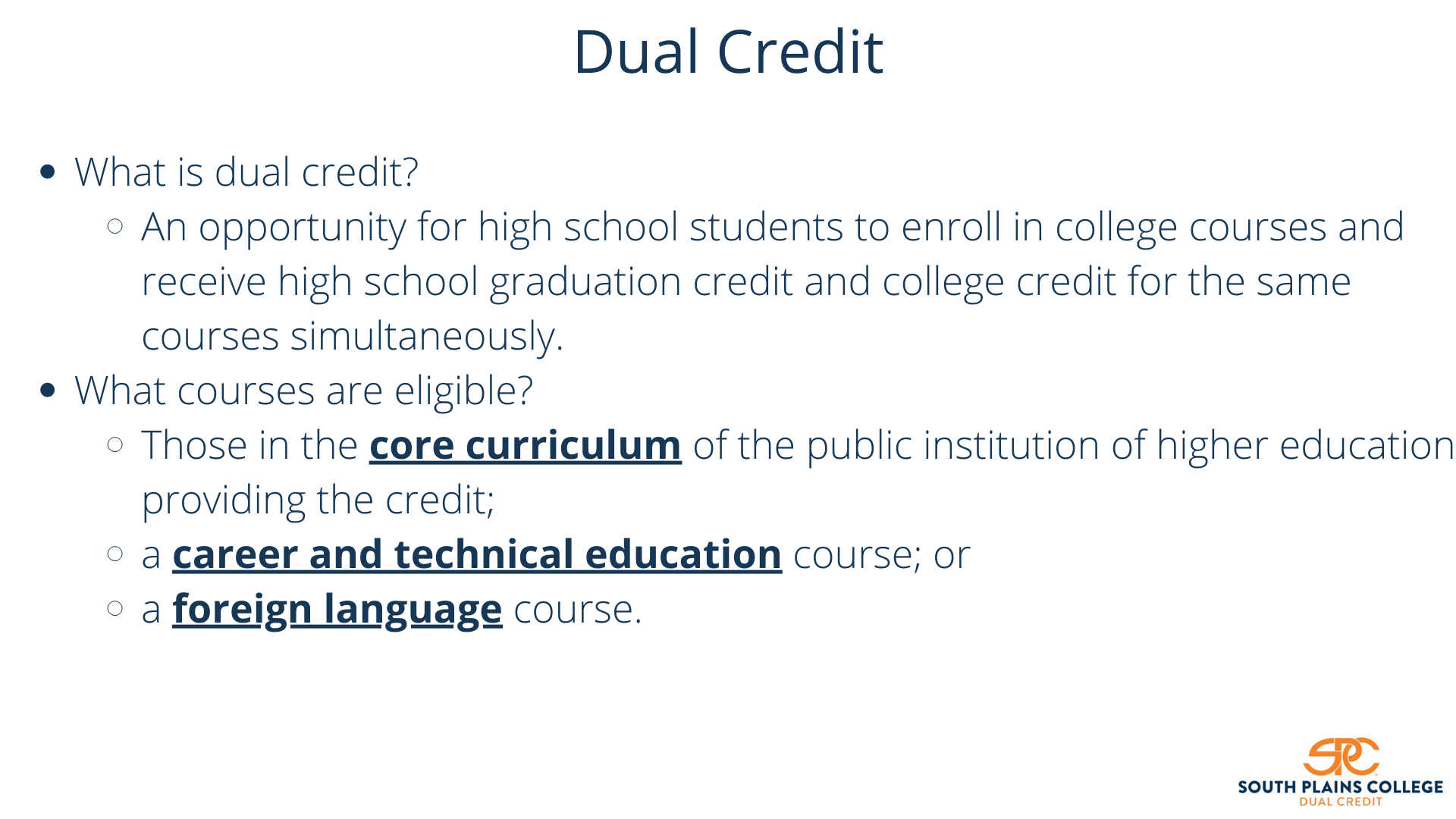 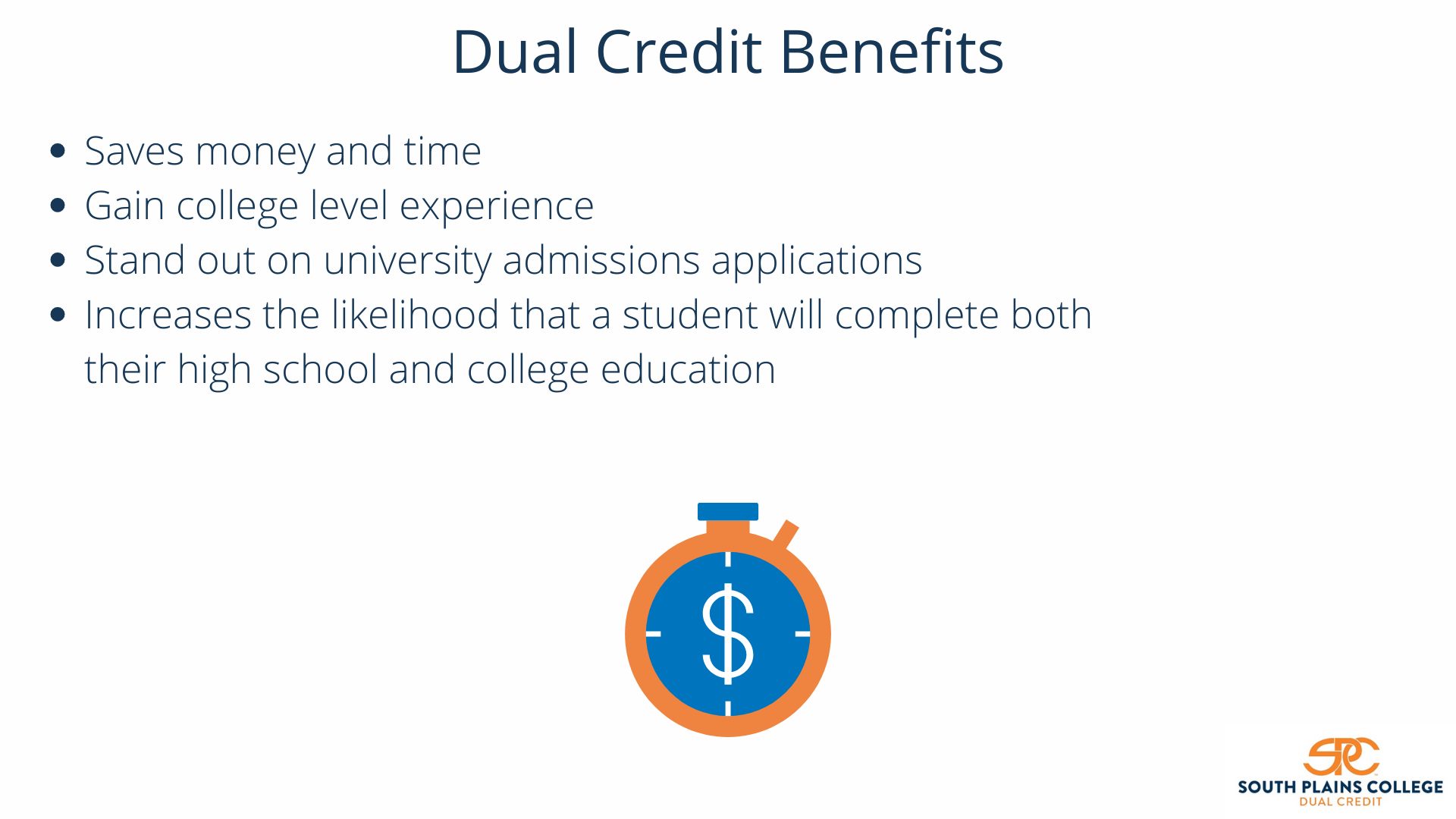 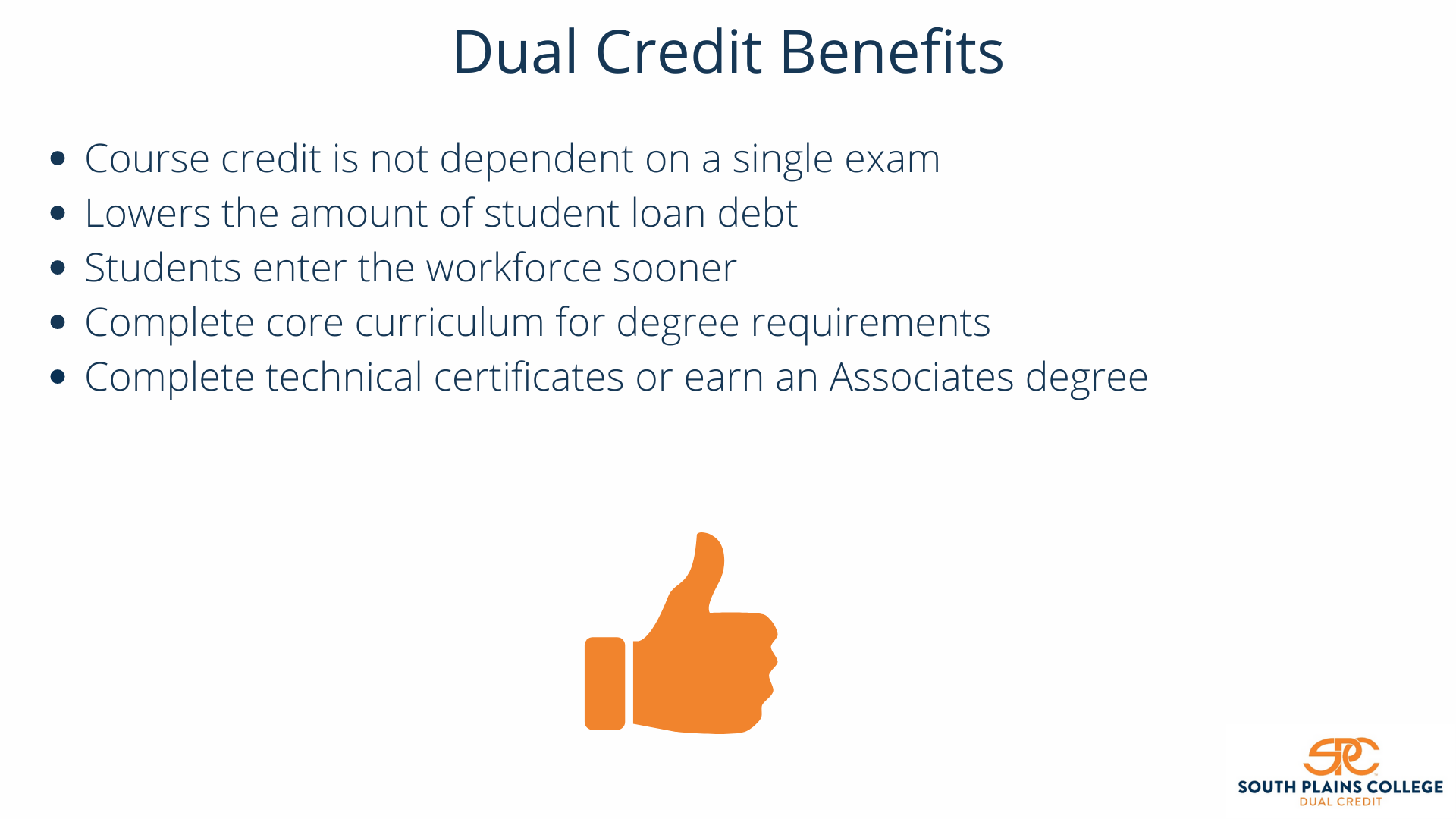 Dual Credit Cost Comparison
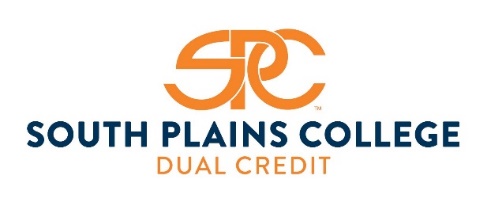 Dual Credit Payment Options

Students can pay their bill online by logging into MySPC, clicking on the Texan Connect icon, then clicking on “Student Bill/Refund Choice.” 
Students also have the option to set up a payment plan.

Students may also call the Dual Credit Office at (806) 716-2340 or the Business Office at (806) 716-2409 to pay in full with a debit/credit card. Students are also welcome to pay in-person at any SPC campus with cash, card or check.

Student who qualify, may also use the following benefits:
Tuition waivers issued by the state of Texas
Students who qualify through the Hazlewood Act
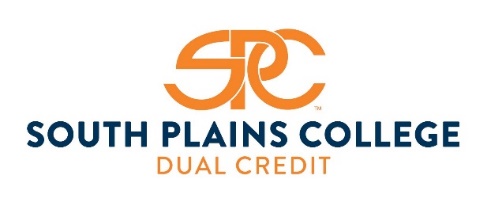 Degree Plan Requirements
42 hours of mandatory core curriculum.
Career and Technical Education (CTE) courses available – will apply to a certificate or Associate of Applied Science.
Students can earn up to 60 hours – applicable to either an Associate of Arts or an Associate of Science degree.
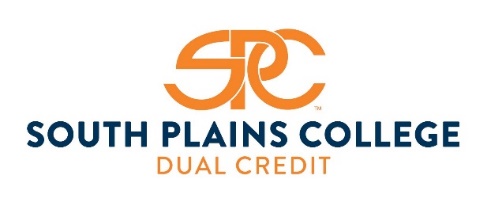 *Math, Natural Science, Behavioral Science, and the Institutional Option elective may vary according to degree program. Some courses that satisfy natural science requirements may not be offered through dual credit.
*Students pursuing an Associate Degree are required to complete at least two credits of kinesiology.

Note: Dual Credit students may enroll in non-dual credit course section as needed, including lab sciences or Calculus I & II. Students who enroll in non-dual credit sections are charged full tuition.
Math, Natural Science, Behavioral Science, and Electives may vary according to field of study or degree pathway. Consult with a Dual Credit Advisor for proper selection of courses.
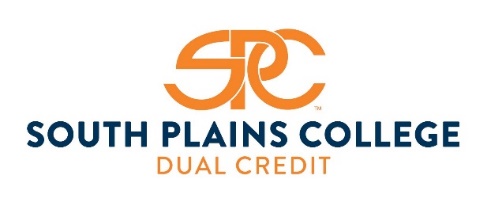 Math, Natural Science, Behavioral Science, and Electives may vary according to field of study or degree pathway. Consult with a Dual Credit Advisor for proper selection of courses.
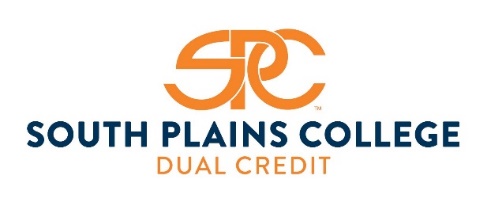 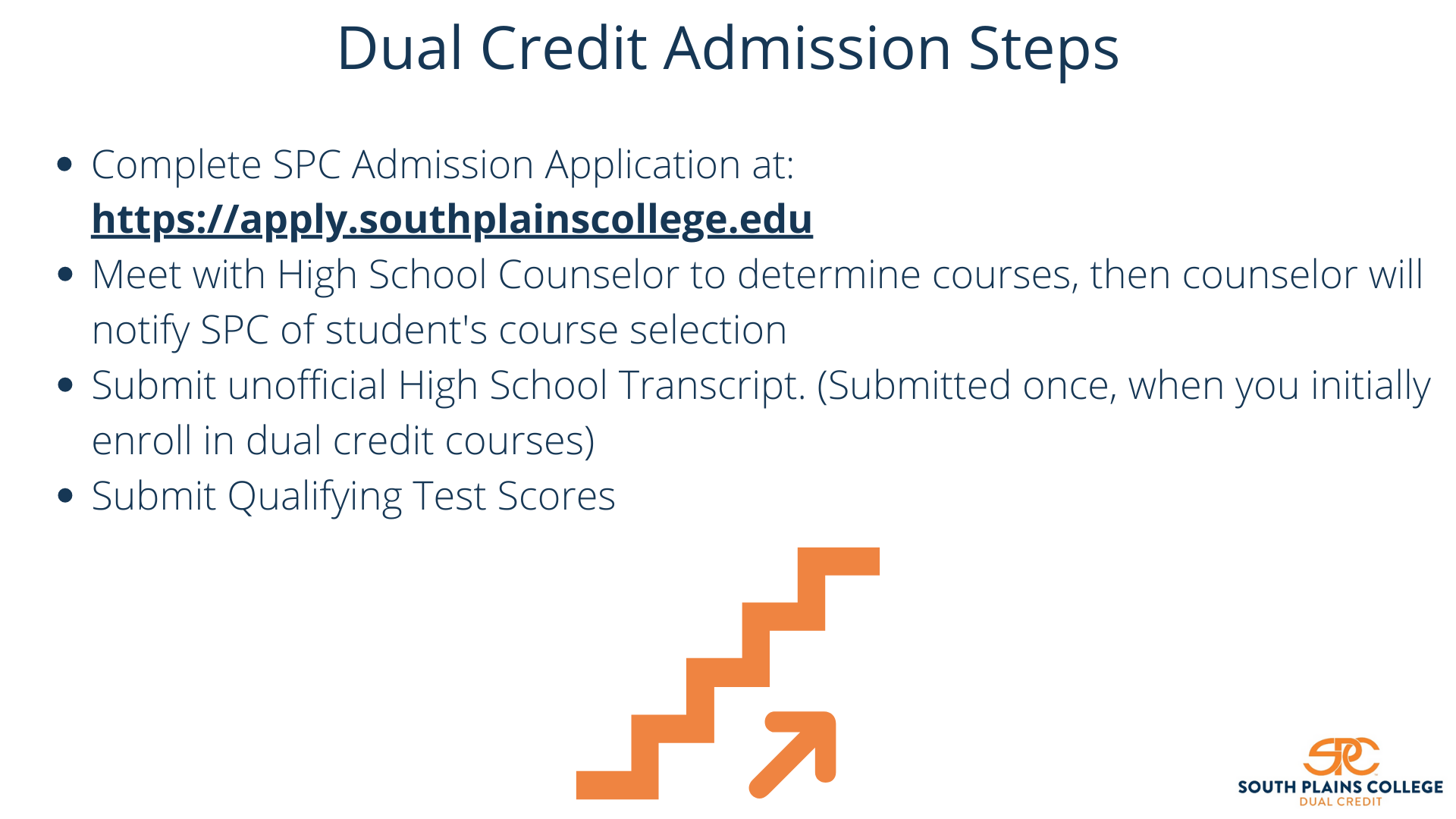 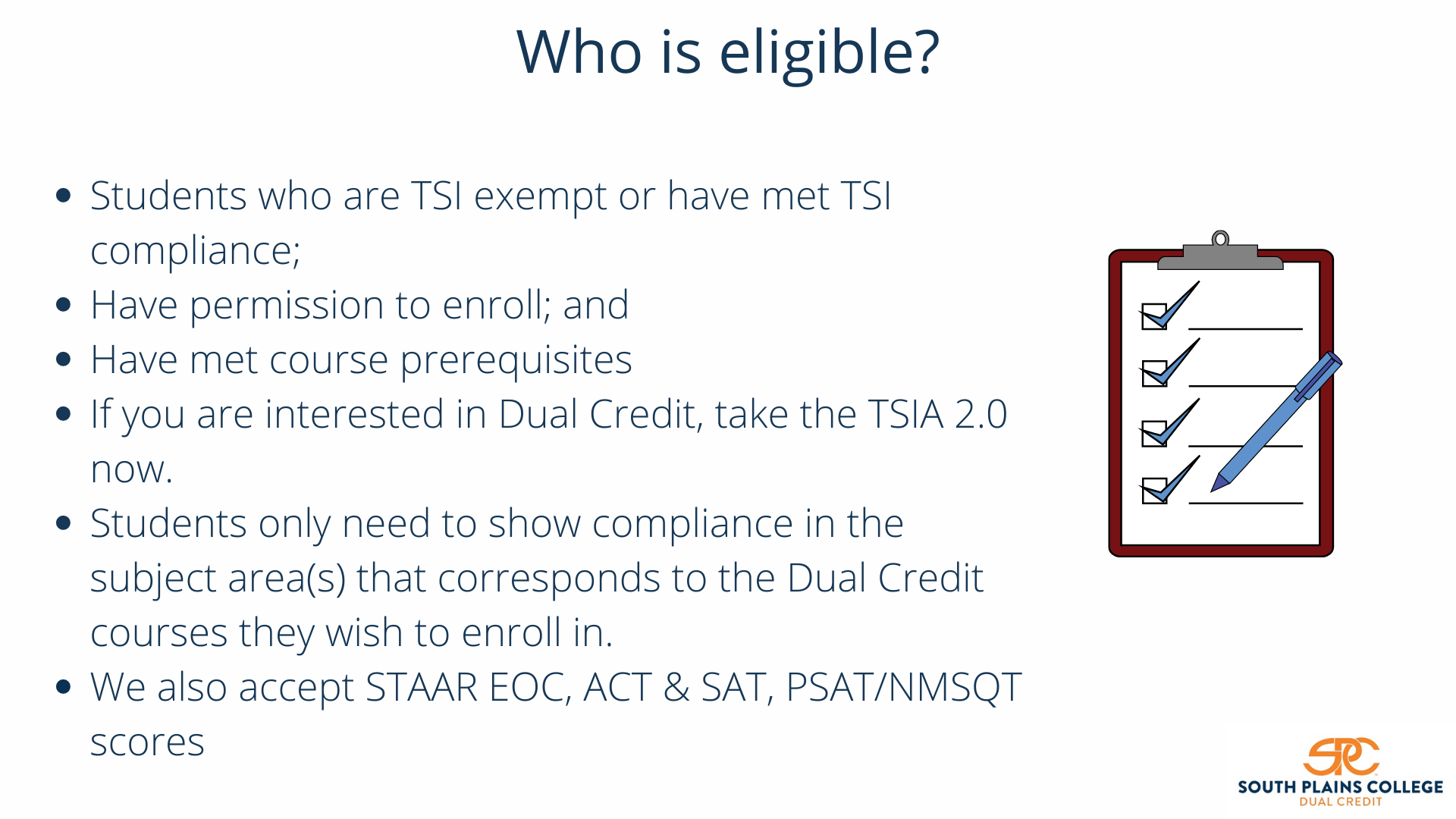 Dual Credit EligibilityCollege Readiness Requirements
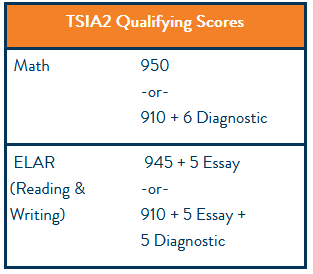 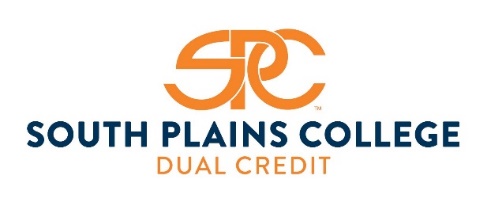 Temporary Waivers –STAAR EOC or PSAT/NMSQT(Only applicable while in HS)
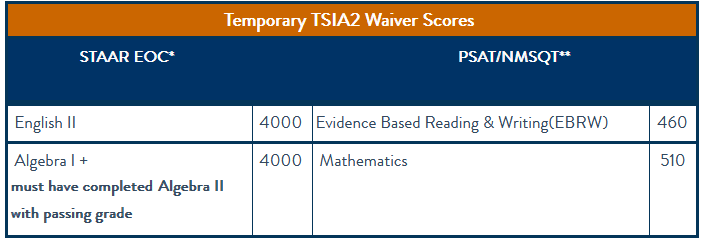 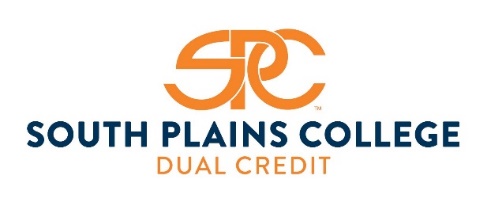 Dates to Remember – Fall 2022

August 1			Admission materials due to Dual Credit Office
August 29			First Class Day
September 6                   Payment deadline and last day to 						register in online coursework.
September 14		Census Day - The last day to enroll in 					face-to-face courses housed at the 						high school. Also, the last day to drop a class 				without a “W.”
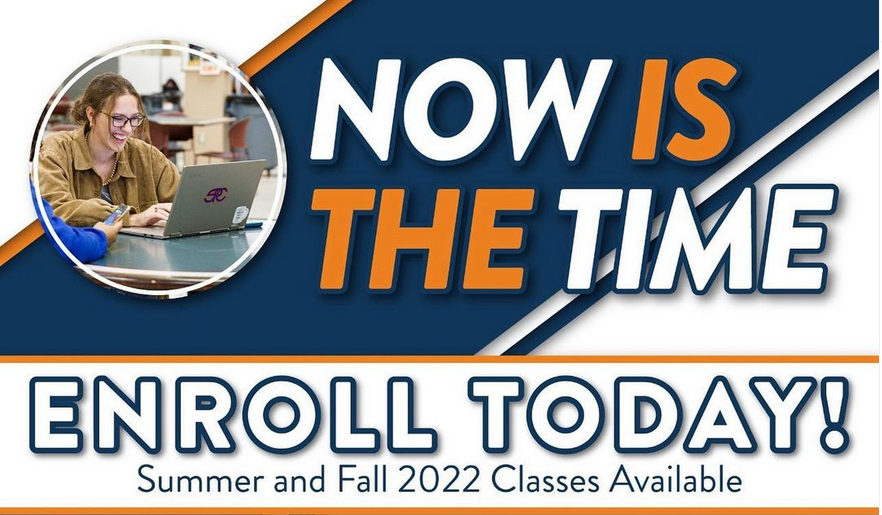 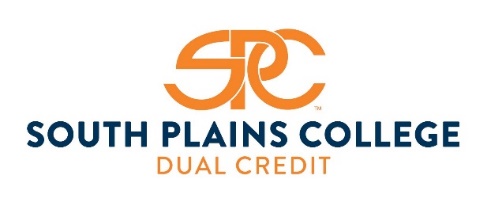 Family Education Rights and Privacy Act (FERPA)
The Family Education Rights and Privacy Act (FERPA) prevents the College or a high school official from disclosing information to a parent concerning a student’s college record.

This includes:
Students’ Admission & Registration Status
Access to Grades, GPA, Transcript
Financial Aid Status or Academic Standing Status
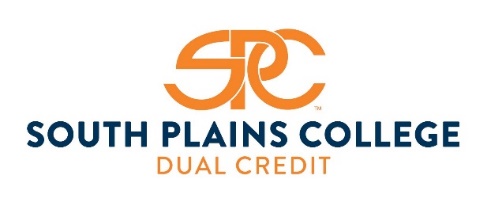 SPC Dual Credit Resources
One-on-one advising sessions
Free tutoring – both online and in-person
Orientation assistance and campus tours
Dual Credit transition sessions for graduating seniors
Financial Aid and scholarship assistance
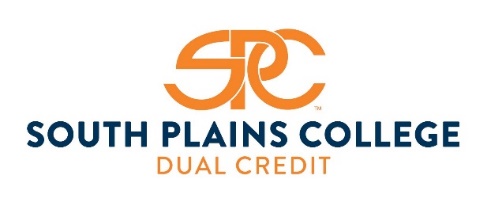 For advising appointments…who do I contact?
Art Martinez, Dual Credit Academic Advisor
amartinez@southplainscollege.edu
(806) 716-2345
(Last Names, A–K)

Christa Henley, Dual Credit Academic Advisor
chenley@southplainscollege.edu
(806) 716-2358
(Last Names, L–Z)
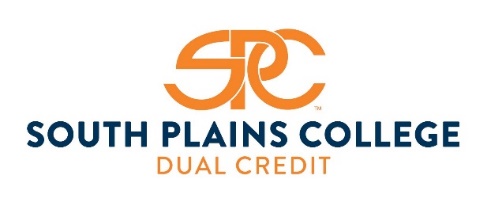 Dual Credit Contact Information
Ryan Fitzgerald, Dean of Dual Enrollment & Distance Education 
(806) 716-2340 or rfitzgerald@southplainscollege.edu 

JimAnn Batenhorst,  Dual Credit Coordinator
(806) 716-2503 or jbatenhorst@southplainscollege.edu 
   
Art Martinez,  Dual Credit Academic Advisor
(806) 716-2345 or amartinez@southplainscollege.edu 

Christa Henley, Dual Credit Academic Advisor
(806) 716-2358 or chenley@southplainscollege.edu

Vanessa Olivo,  Dual Credit Support Specialist
(806) 716-2343 or volivo@southplainscollege.edu 

Kasey Reyes,  Administrative Assistant
(806) 716-2341 or kreyes@southplainscollege.edu
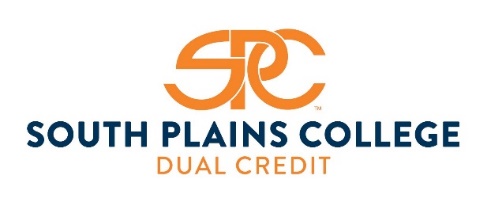